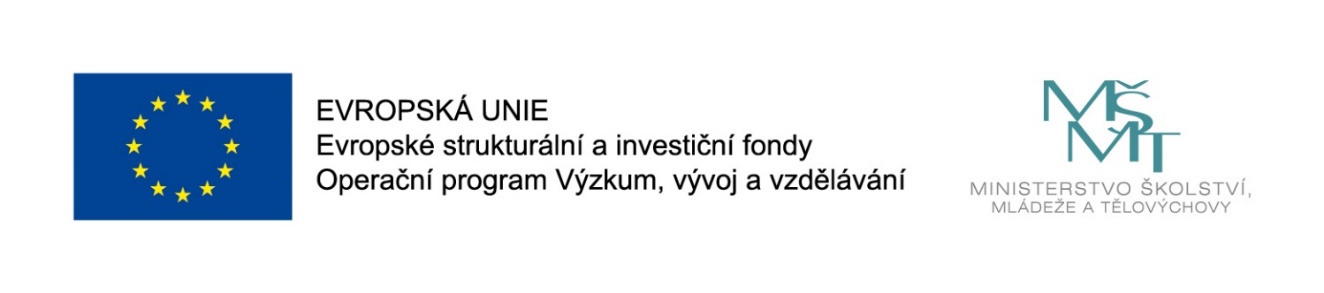 Názevprezentace
Prezentace předmětu:
ŘÍZENÍ PROVOZU PŘÍSPĚVKOVÝCH ORGANIZACÍ
Vyučující:
Ing. Žaneta Rylková, Ph.D.
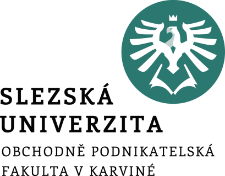 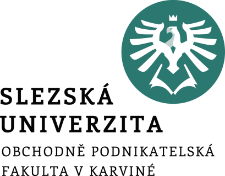 Samosprávné územní celky
Příspěvkové organizace územních samosprávných celků
Obce 
Dobrovolné svazky obcí
Kraje 
Veřejné vysoké školy
Akademie věd ČR
Český statistický úřad
Ostatní neziskové veřejnoprávní organizace
.
Struktura přednášky
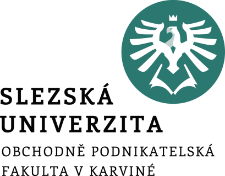 Cílem přednášky je:
Vysvětlit, čím se zabývají samosprávné územní celky
Charakterizovat příspěvkové organizace územních samosprávných celků
Uvést, k jakému účelu ostatní neziskové veřejnoprávní organizace
.
Příspěvkové organizace územních samosprávných celků
Jsou právnické osoby.
Hospodaří s majetkem svého zřizovatele v rozsahu uvedeném ve zřizovací listině.
Jsou účetními jednotkami.
Příspěvkové organizace územních samosprávných celků
Zřizovatel ponechává příslušné příspěvkové organizaci majetková práva, aby mohla svěřený majetek správně evidovat, pečovat o jeho ochranu a rozvoj, plně majetek využívat pro plnění svých úkolů.
Zřizovatel provádí kontrolu hospodaření příspěvkové organizace, viz §27 zákona č. 250/2000 Sb.)
Příspěvkové organizace územních samosprávných celků
Vytváří 4 typy peněžních fondů:
Rezervní fond
Investiční fond
Fond odměn
Fond kulturních a sociálních potřeb
Příspěvkové organizace územních samosprávných celků
Zůstatky peněžních fondů se po skončení roku převádějí do následujícího roku, viz § 29 (2) zákona č. 250/2000 Sb.
Až na výjimky nesmí příspěvková organizace územního samosprávného celku poskytovat dary jiným subjektům podle § 37 zákona č. 250/2000 Sb.
Obec
tvořena jedním katastrálním územím nebo souborem katastrálních území, pokud se obec člení na části.
vystupuje jako právnická osoba,
hospodaří s vlastním majetkem a finančními zdroji. Nakládá s majetkem a finančními zdroji samostatně za podmínek stanovených zákony.
Všechny osoby, které v obci mají trvalý pobyt, jsou občany obce.
Každá část území České republiky patří určité obci.
Legislativně jsou obce upraveny především zákonem č. 128/2000 Sb., o obcích, ve znění pozdějších předpisů.
Obec
Obce spravují své záležitosti samostatně a do jejich samostatné působnosti patří především hospodaření s majetkem obce, záležitosti veřejného pořádku, vydávání obecně závazných vyhlášek, zásobování obce vodou a energiemi, svoz odpadů, sestavování rozpočtů, úkoly v oblasti školství, sociální péče, zdravotnictví, kultury.
Obec sestavuje svůj rozpočet – hospodaří s prostředky státního rozpočtu, s výnosy daní, které jdou do místního rozpočtu, výnosy z poplatků a dalšími prostředky z činnosti obce.
Obce mohou zakládat společnosti podle obchodního zákoníku, příspěvkové organizace, neziskové organizace, dobrovolné svazky obcí.
Obce se nemohou sdružovat podle zákona o sdružování občanů.
Dobrovolné svazky obcí
Předmětem činnosti svazku obcí mohou být především úkoly: 
v oblasti veřejného pořádku, školství, sociální péče, zdravotnictví, kultury, požární ochrany, ochrany životního prostředí, cestovního ruchu a péče o zvířata, 
v oblasti zajišťování čistoty obce, správy veřejné zeleně a veřejného osvětlení, shromažďování a odvozu komunálních odpadů a nezávadného zpracovávání odpadu, využití nebo zneškodnění odpadu, zásobování vodou, odvádění a čištění odpadních vod, 
v oblasti správy majetku obcí, zejména spravování místních komunikací, lesů, domovního a bytového fondu, sportovních, kulturních zařízení a dalších zařízení spravovaných obcemi,
v oblasti provozování lomů, pískoven a zařízení sloužících k těžbě a úpravě nerostných surovin.
Kraje
Je veřejnoprávní korporací, která má vlastní majetek a vlastní příjmy vymezené zákonem č. 129/2000 Sb. a hospodaří za podmínek stanovených zákonem podle vlastního rozpočtu.
Kraj vystupuje v právních vztazích svým jménem, nese odpovědnost z těchto vztahů vyplývající.
Kraj je samostatně spravován zastupitelstvem kraje, dalšími orgány kraje jsou rada kraje, hejtman kraje a krajský úřad.
Kraj pečuje o všestranný rozvoj svého území a o potřeby svých občanů.
Kraje
může pro výkon samostatné působnosti zakládat a zřizovat právnické osoby a organizační složky kraje, pokud zákon nestanoví jinak.
Při výkonu samostatné působnosti kraj spolupracuje s obcemi; nesmí přitom zasahovat do jejich samostatné působnosti.
Kraje
Krajský úřad přezkoumává rozhodnutí vydaná orgány obce, poskytuje odbornou a metodickou pomoc obcím, zabezpečuje koordinaci výstavby a provozu informačního systému kompatibilního s informačními systémy veřejné správy, provádí kontrolu výkonu přenesené působnosti obcí, zřizuje funkci koordinátora pro romské záležitosti, vykonává další působnosti svěřené mu zákonem č. 129/2000 Sb., o krajích.
Krajský úřad kontroluje v potřebném rozsahu prostředky, které zákon dává k dispozici, činnost orgánů obcí.
Veřejné vysoké školy
jsou právnické osoby zřizované za jiným účelem než za účelem podnikání dle zákona č. 111/1998 Sb., o vysokých školách a o změně a doplnění dalších zákonů.
Kompetence vůči nim vykonává Ministerstvo školství, mládeže a tělovýchovy.
Zákon č. 111/1998 Sb. řeší samostatnou právní existenci a působení veřejných vysokých škol.
Veřejné vysoké školy
Zákon č. 111/1998 Sb., o vysokých školách rozlišuje mezi dvěma základními typy vysokých škol a to univerzitní a neuniverzitní.
Univerzitní vysoká škola má akreditovaný doktorský studijní program, plní funkci pedagogickou a vědecko-výzkumnou a je členěna na fakulty.
Neuniverzitní vysoká škola uskutečňuje především bakalářské studijní programy, může uskutečňovat i magisterské studijní programy, avšak nečlení se na fakulty.
Veřejné vysoké školy
Orgány veřejné vysoké školy jsou orgány akademické samosprávy (akademický senát; rektor; vědecká rada, umělecká rada nebo akademická rada; může být vytvořena rada pro vnitřní hodnocení; disciplinární komise) a další orgány (správní rada, kvestor).
Akreditace vysokých škol je v působnosti samostatného Národního akreditačního úřadu pro vysoké školství. Úřad rozhoduje mimo jiné o akreditacích studijních programů, akreditacích habilitačního řízení, hodnotí tvůrčí činnost vysokých škol.
Akademie věd ČR
Jako organizační složka státu sdružuje vědecké ústavy v České republice zabývajících se převážně základním výzkumem (specializovaným a interdisciplinárním bádáním).
Může zakládat tzv. veřejné výzkumné instituce.
Organizace byla ustanovena v roce 1992.
Byla zřízena zákonem č. 283/1992 Sb. na základě rozhodnutí České národní rady.
Akademie věd ČR
Posláním je objevovat a rozšiřovat pole působnosti vědecké sféry, vychovávat novou generaci pedagogů a badatelů.
Nejvyšší orgán Akademie představuje akademický sněm složený ze dvou třetin ze zástupců všech ústavů, vysokých škol, státní správy, podnikatelských kruhů a jiných významných osobností.
Akademie věd ČR sdružuje pracoviště, která jsou rozdělena do tří oblastí, jako je oblast neživá příroda, oblast věd o živé přírodě a chemické vědy a oblast humanitárních a společenských věd.
Grantová agentura ČR
Podporuje základní výzkum napříč všemi vědními obory z veřejných prostředků.
Jako státní instituce působí od roku 1993.
Financuje vědecké projekty pro erudované vědce a týmy, financuje mladé a začínající vědecké pracovníky, mezinárodní vědecké projekty.
Při své činnosti se řídí zákonem č. 130/2002 Sb., o podpoře výzkumu, experimentálního vývoje a inovací z veřejných prostředků a o změně některých souvisejících zákonů
Hospodaří samostatně s účelovými a institucionálními prostředky přidělenými přímo ze státního rozpočtu.
Český statistický úřad
působí jako státní statistická služba, která shromažďuje statistické informace o sociálním, ekonomickém a ekologickém vývoji České republiky.
Zajišťuje komparaci s členskými zeměmi Evropské unie, obstarává statistické informace pro potřeby státních orgánů a orgánů územní samosprávy a zveřejňování statistických informací.
Úřad byl zřízen jako ústřední orgán státní správy zákonem České národní rady č. 2/1969 Sb., o zřízení ministerstev a jiných ústředních orgánů státní správy, ve znění pozdějších předpisů. Úřad hospodaří jako organizační složka státu. Působnost úřadu stanoví zákon č. 89/1995 Sb., o státní statistické službě, ve znění pozdějších předpisů.
Úřad zveřejňuje statistické informace prostřednictvím publikací, tiskových informací nebo prostřednictvím internetu.
Ostatní neziskové veřejnoprávní organizace
Česká televize,
Český rozhlas,
Česká národní banka,
Všeobecná zdravotní pojišťovna ČR,
státní fondy,
státní podniky,
Státní fond kultury.
Česká televize
je právnická osoba zřízená 1. 1. 1992.
Zákon č. 483/1991 Sb., o České televizi zejména stanovuje podmínky naplňování veřejné služby v oblasti televizního vysílání a definuje působnost Rady České televize jako kontrolního orgánu.
Rada České televize jmenuje a odvolává generálního ředitele, zřizuje televizní studia, schvaluje rozpočet a kontroluje hospodaření České televize.
Posláním České televize je poskytovat objektivní, ověřené, všestranné a vyvážené informace pro svobodné vytváření názorů, rozvíjet kulturní identitu národa, zprostředkovávat ekologické informace, sloužit vzdělávání a výchově.
Český rozhlas
jako právnická osoba poskytuje veřejnou službu tvorbou a šířením rozhlasových programů na celém území České republiky.
Poslání Českého rozhlasu je obdobné s posláním České televize.
Rozhlasové vysílání může být provozováno až po přidělení licence, kterou uděluje Rada pro rozhlasové a televizní vysílání.
Rada Českého rozhlasu je podle zákona č. 484/1991 Sb., o Českém rozhlasu orgán, který kontroluje tvorbu, šíření programů Českého rozhlasu.
Rada Českého rozhlasu každý rok předkládá Poslanecké sněmovně Parlamentu ČR výroční zprávu o hospodaření Českého rozhlasu za uplynulý rok. Výroční zprávu obsahuje podrobný rozbor ekonomiky, peněžních toků, pohledávek, mzdovou a honorářskou analýzu, a také nezávislou auditorskou zprávu.
Česká národní banka
Je centrální bankou České republiky.
Je právnickou osobou, sídlí v Praze, nezapisuje se do obchodního rejstříku.
Hlavním cílem banky je zabezpečit stabilitu české měny.
Je nezávislá na pokynech vlády.
Nejvyšším řídícím orgánem je bankovní rada, guvernér a dva viceguvernéři, které jmenuje a odvolává prezident republiky.
Česká národní banka vede účty státního rozpočtu, státních fondů a státních finančních aktiv a pasiv. Česká národní banka vykonává bankovní dohled nad činností bank a nad bezpečným fungováním bankovního systému. Legislativně je Česká národní banka upravena zákonem č. 6/1993 Sb., o České národní bance.
Všeobecná zdravotní pojišťovna
Zabezpečuje veřejné zdravotní pojištění a je zřízena státem podle zákona č. 551/1991 Sb., o Všeobecné zdravotní pojišťovně České republiky, ve znění pozdějších předpisů.
Pojišťovna vede registr pojištěnců veřejného zdravotního pojištění. Pojišťovna nesmí zřizovat a provozovat zdravotnická zařízení a podnikat s prostředky plynoucími z všeobecného zdravotního pojištění.
Je podřízena Ministerstvu zdravotnictví ČR, kterému každoročně předkládá výroční zprávu, zdravotně pojistný plán a účetní závěrku. Tyto dokumenty schvaluje vláda a v případě Všeobecné zdravotní pojišťovny také poslanecká sněmovna Parlamentu ČR.
Všeobecná zdravotní pojišťovna
Zdravotně pojistný plán obsahuje plán příjmů a výdajů Všeobecné zdravotní pojišťovny včetně členění podle jednotlivých fondů, předpokládaný vývoj struktury pojištěnců, plán provozních nákladů, údaje o rozsahu zdravotní péče hrazené Všeobecnou zdravotní pojišťovnou ČR, způsob zajištění dostupnosti služeb, které pojišťovna nabízí, soustavu zařízení, se kterými má pojišťovna uzavřenou smlouvu o úhradě zdravotní péče.
Státní fondy
jsou právnické osoby, které sdružují majetek k určitému účelu.
V současnosti mezi tyto fondy patří Státní fond životního prostředí České republiky, Státní fond kultury České republiky, Státní fond dopravní infrastruktury, Státní fond rozvoje bydlení, Státní zemědělský intervenční fond, Státní fond kinematografie a další.
Státní fond životního prostředí
Státní fond životního prostředí je právnická osoba, zapisuje se do obchodního rejstříku, je spravován Ministerstvem životního prostředí.
Fond hospodaří s prostředky ze státního rozpočtu, z podílů na výnosu daní, s příspěvky od fyzických a právnických osob a s prostředky získanými z poplatků za porušování životního prostředí. Prostředky fondu používá na podporu životního prostředí, na výzkum. O použití prostředků rozhoduje ministr na základě předložené zdůvodněné žádosti žadatele. Pokud žadatel nevyužije prostředky dle žádosti, musí je vrátit zpět fondu.
Fond je upraven v zákonu č. 388/1991 Sb., o státním fondu životního prostředí ČR.
Státní fond kultury
Zapisuje se do obchodního rejstříku.
Působí jako právnická osoba od roku 1992.
Spravován je Ministerstvem kultury, kterému odpovídá za hospodaření.
Prostředky se používají na konkrétní kulturní projekty, např. na udržování kulturních památek, propagaci české kultury, přednáškovou činnost, ediční činnost. Finančními zdroji jsou výnosy z majetkových účastí České republiky na podnikání právnických osob v oblasti kultury, výnosy z nájmů památek, které spravuje fond, ale pronajímá je jiným subjektům, výnosy z veřejných sbírek a loterií, výnosy z pohlednic a dalších propagačních tisků.
Fond je upraven v zákoně č. 239/1992 Sb., o státním fondu kultury České republiky.
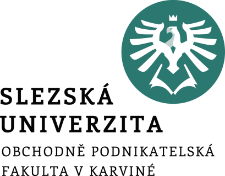 Shrnutí přednášky
Přednáška charakterizovala blíže vybrané typy veřejnoprávních organizací.
Jednotlivé typy těchto organizací mají poněkud odlišné poslání a jejich fungování se řídí odlišnými pravidly.
Byly charakterizovány neziskové veřejnoprávní organizace jako je Česká televize, Český rozhlas, Česká národní banka, Všeobecná zdravotní pojišťovna České republiky, státní fondy.